Jeux du QuébecPatinage Bourassa
Niveau 1 Dames
Candela Perez
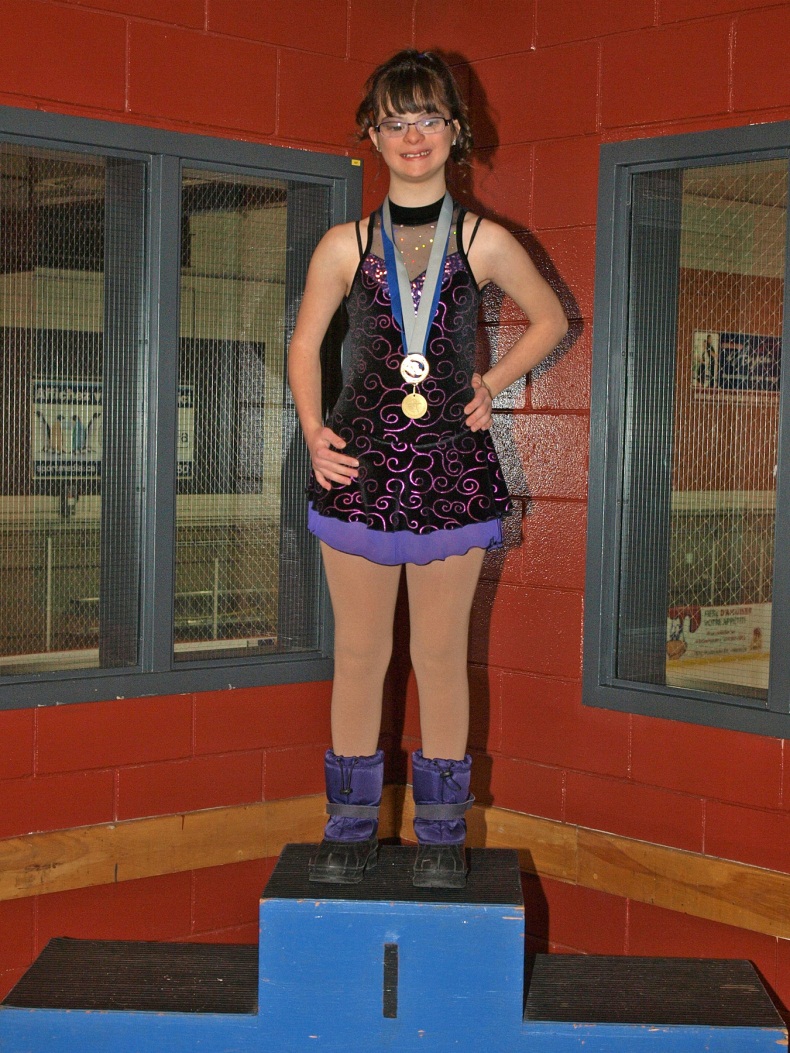 Olympiques Spéciaux
Jeux du Québec 2013Patinage Bourassa
Niveau2 Dames
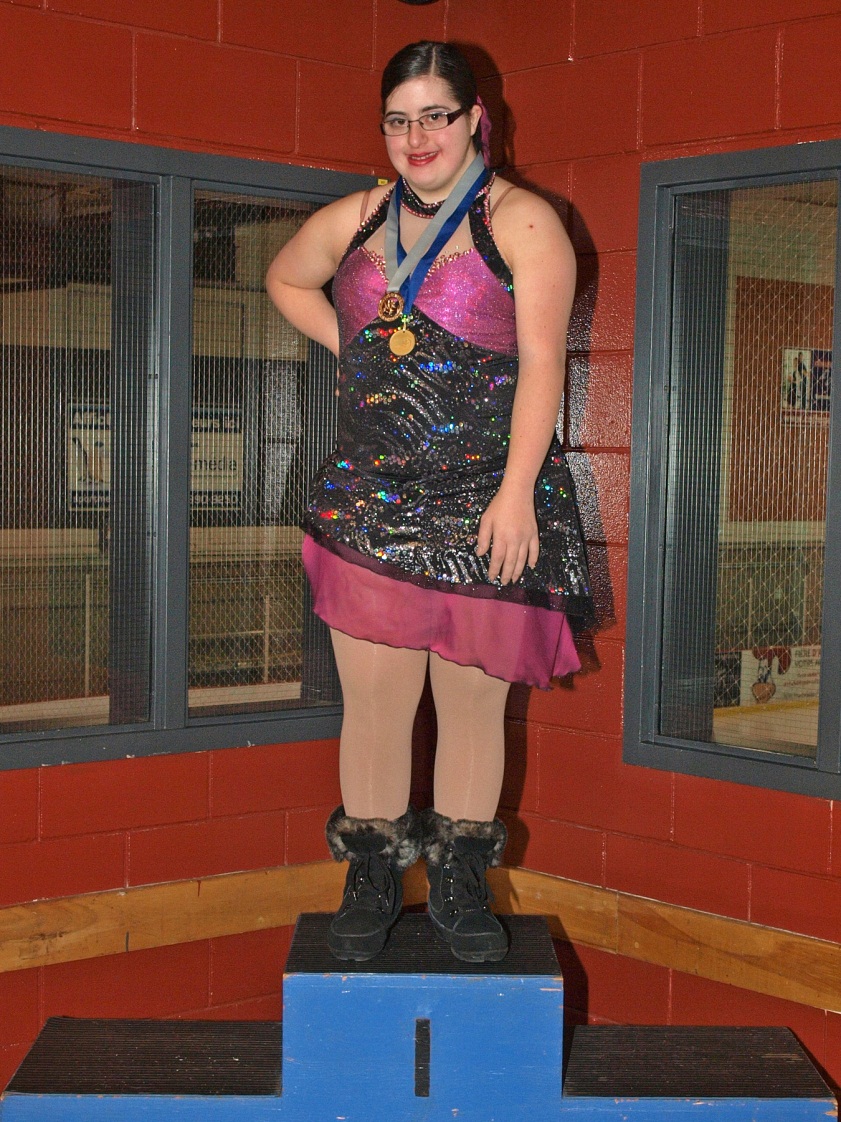 Samantha Miscione
Olympiques Spéciaux